LaboratoryApparatus
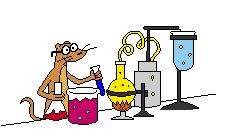 Test Tube
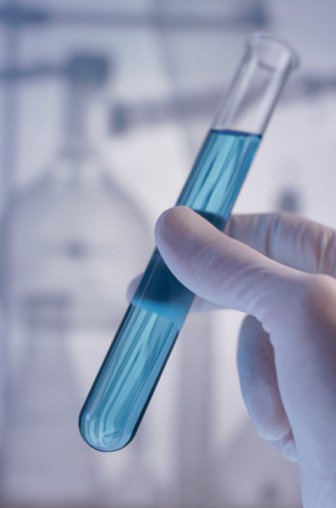 Boiling Tube
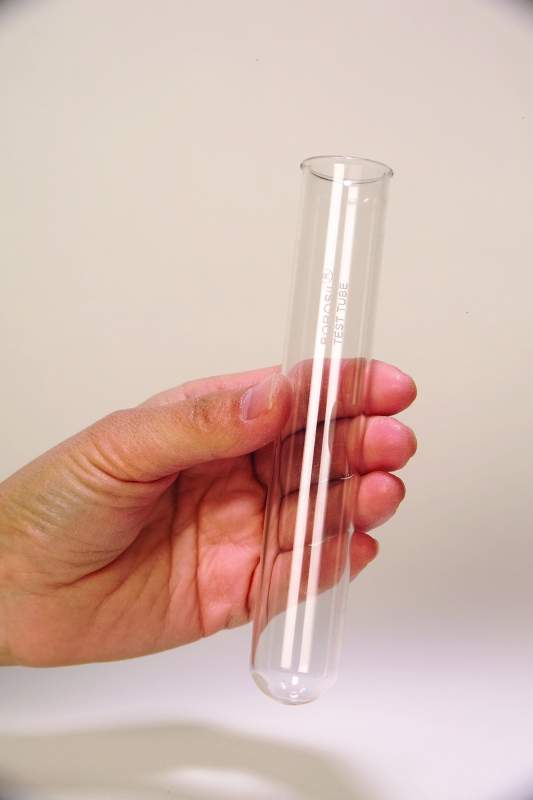 Beaker
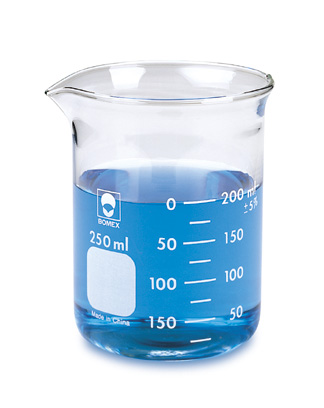 Conical Flask
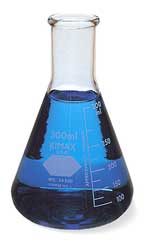 Measuring Cylinder
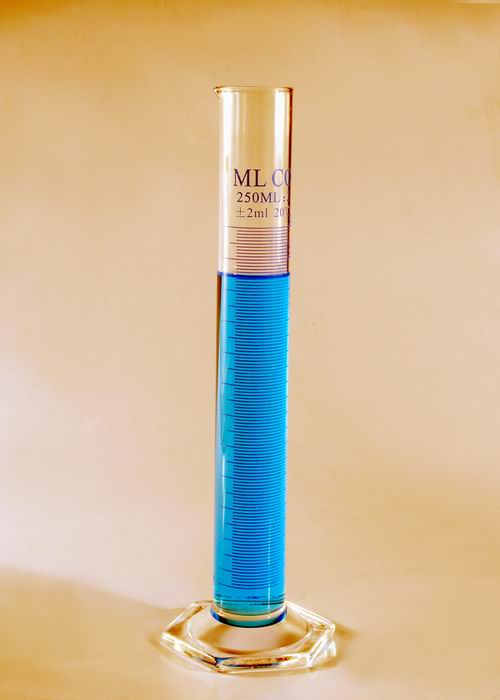 Burette
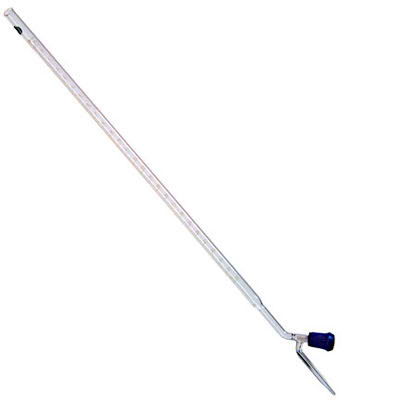 Pipette
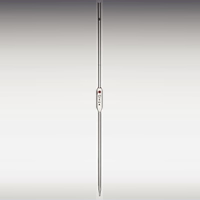 Filter funnel
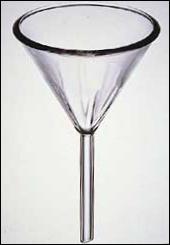 Tripod Stand
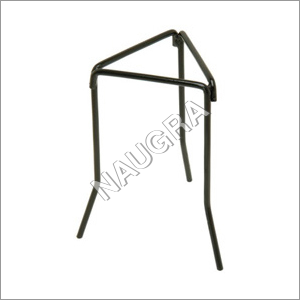 Retort Stand
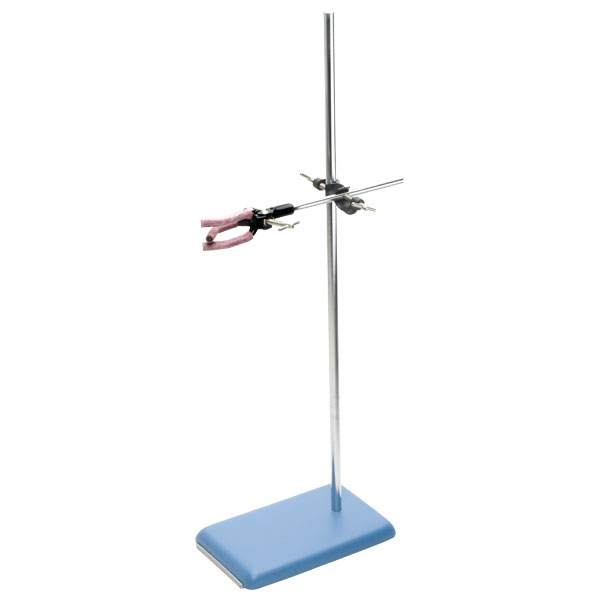 Bunsen Burner
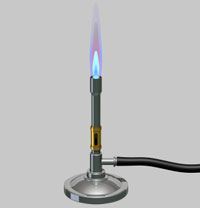 Spatula
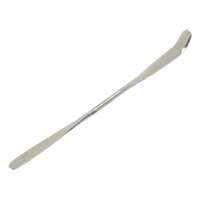 Stirring Rod
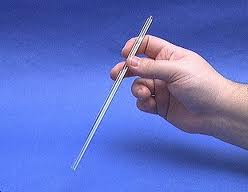 Evaporating Dish
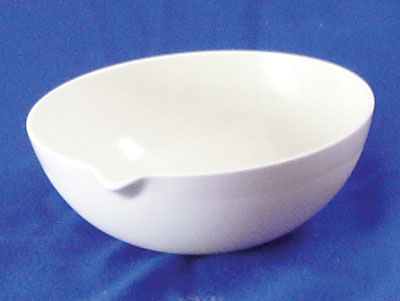